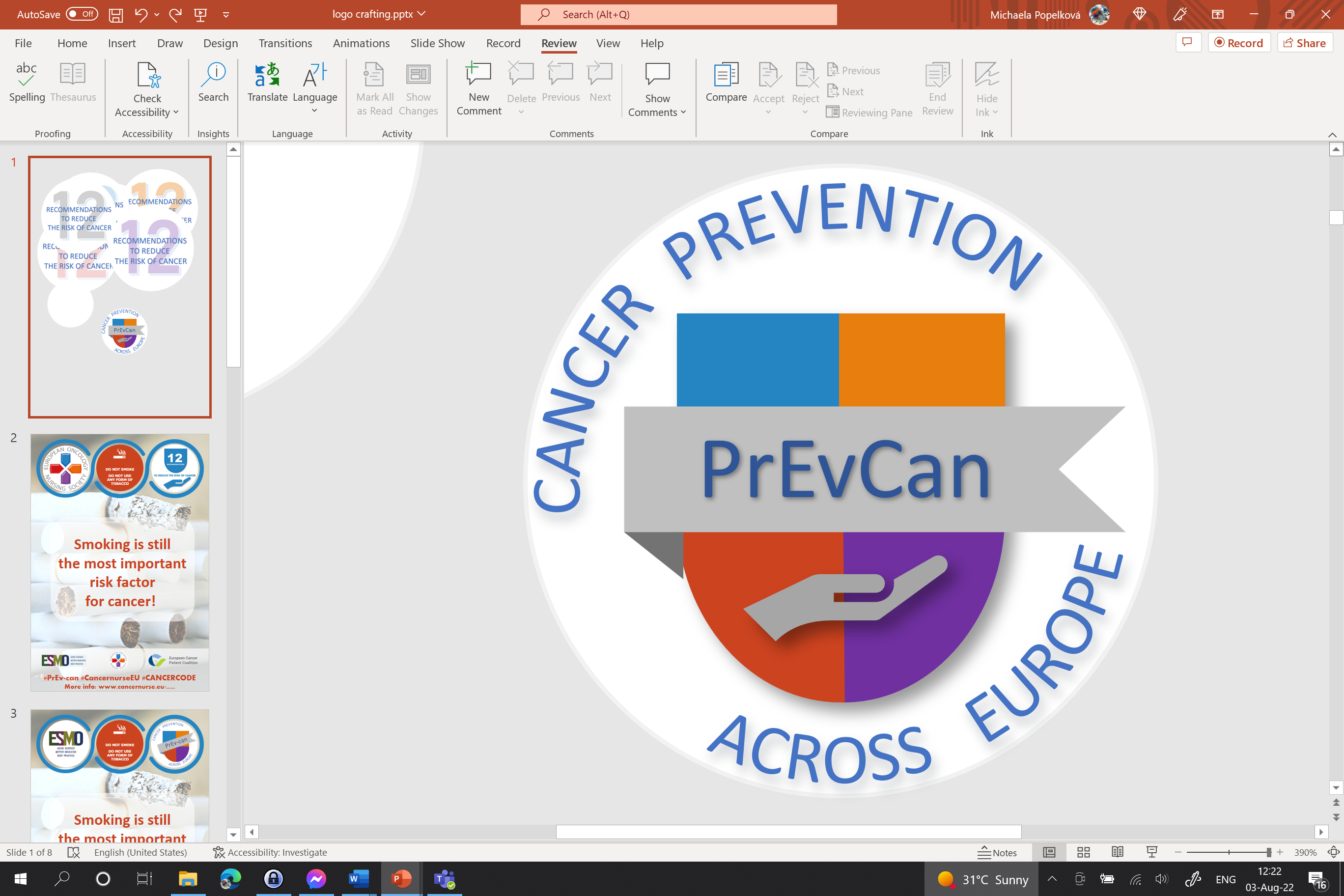 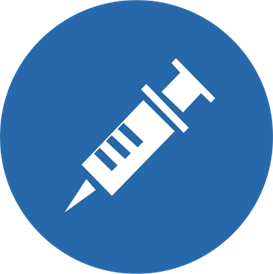 TAGAGE OMA LASTE VAKTSINEERIMINE JÄRGMISTE HAIGUSTE VASTU:B-HEPATIITHPV
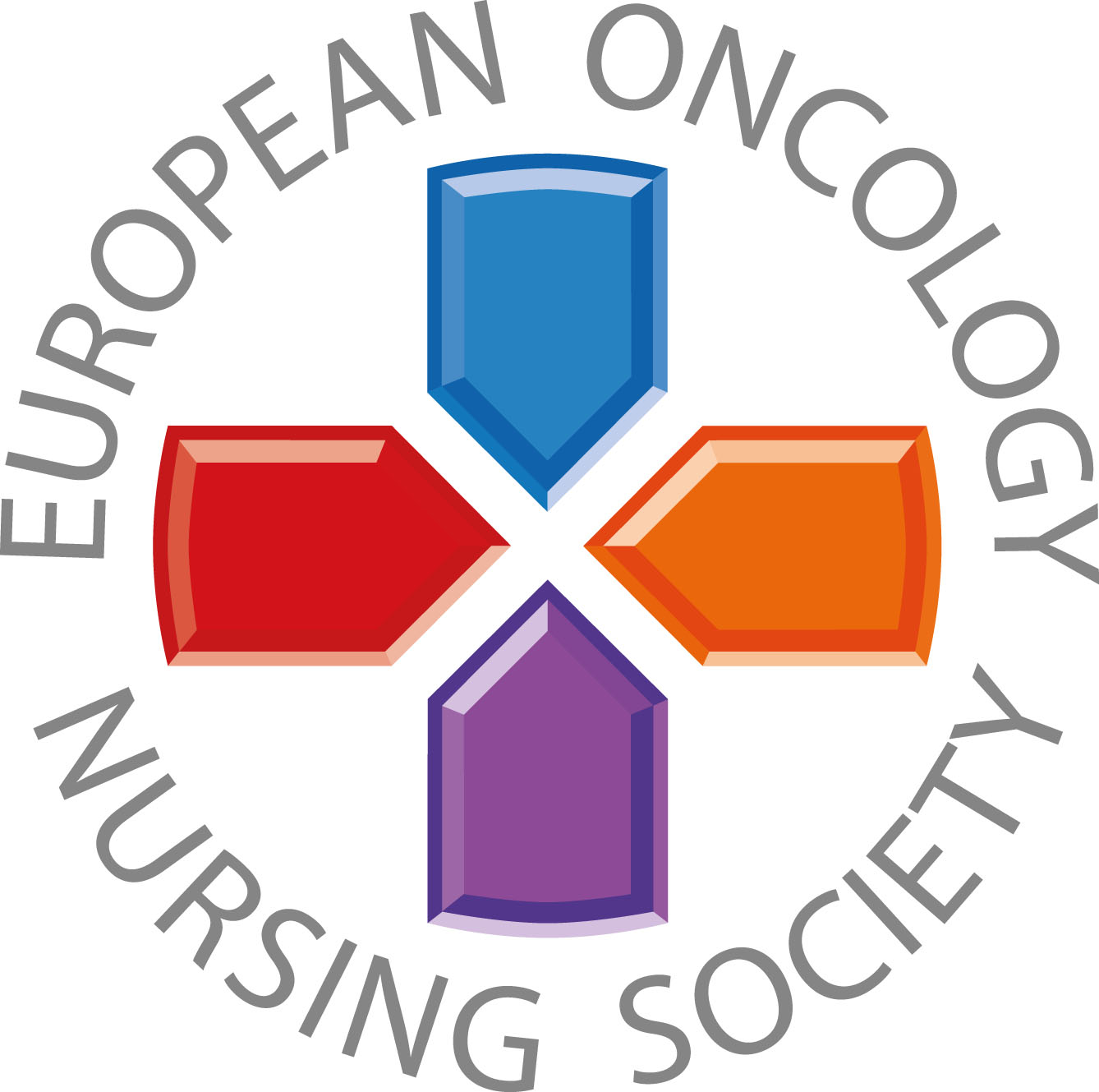 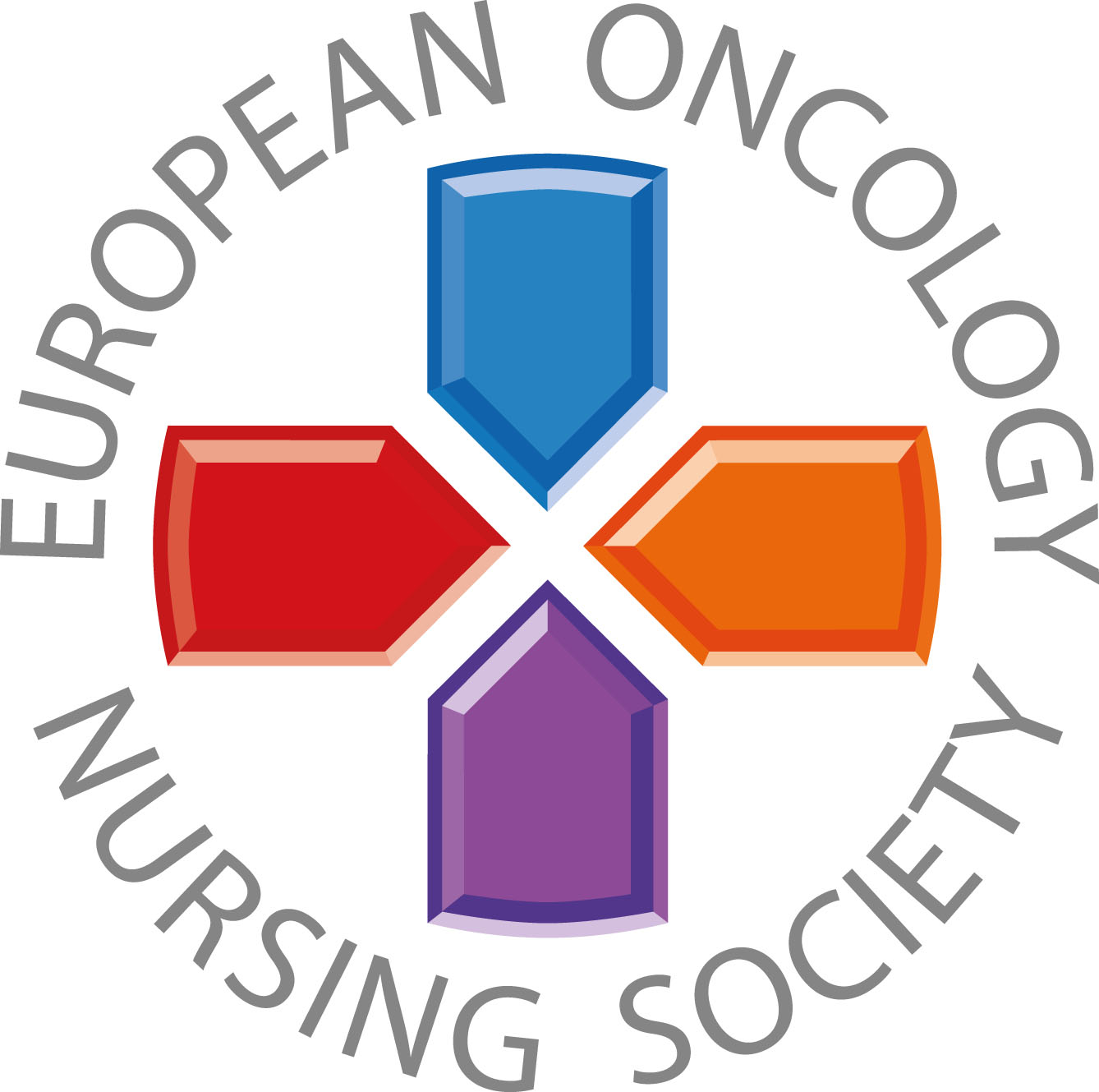 Sõnumid elanikkonnale
#PrEvCan #CANCERCODE
PrEvCan© kampaania algatas EONS ja seda viiakse läbi koostöös kampaania peamise partneri ESMOga. Rohkem infot: www.cancernurse.eu/prevcan
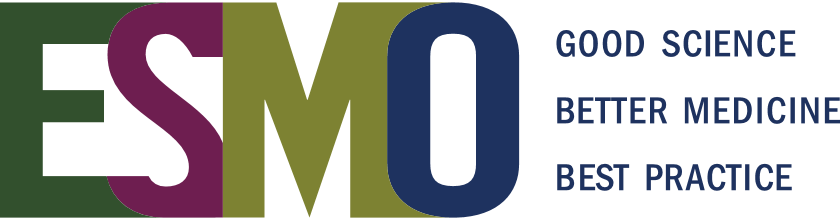 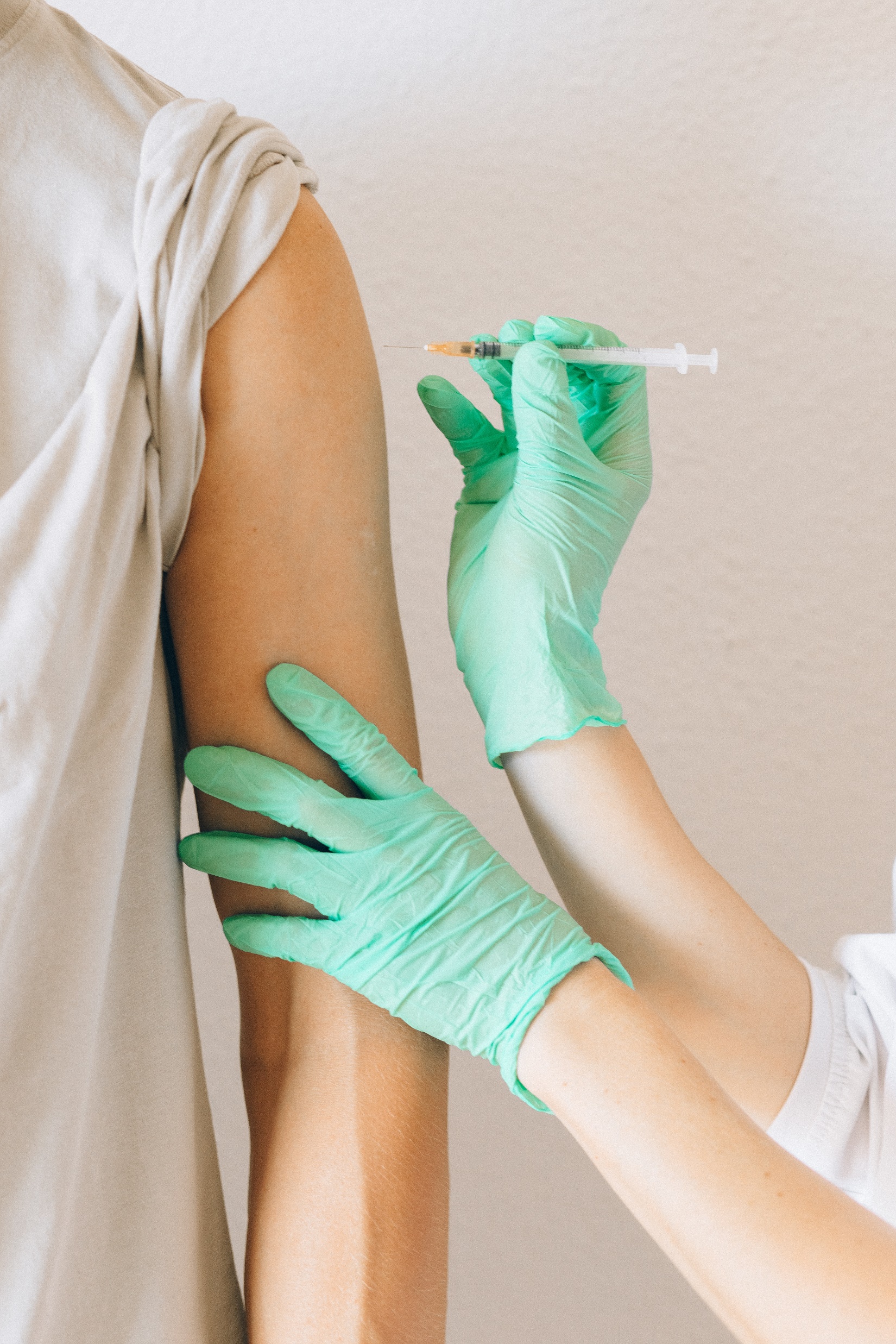 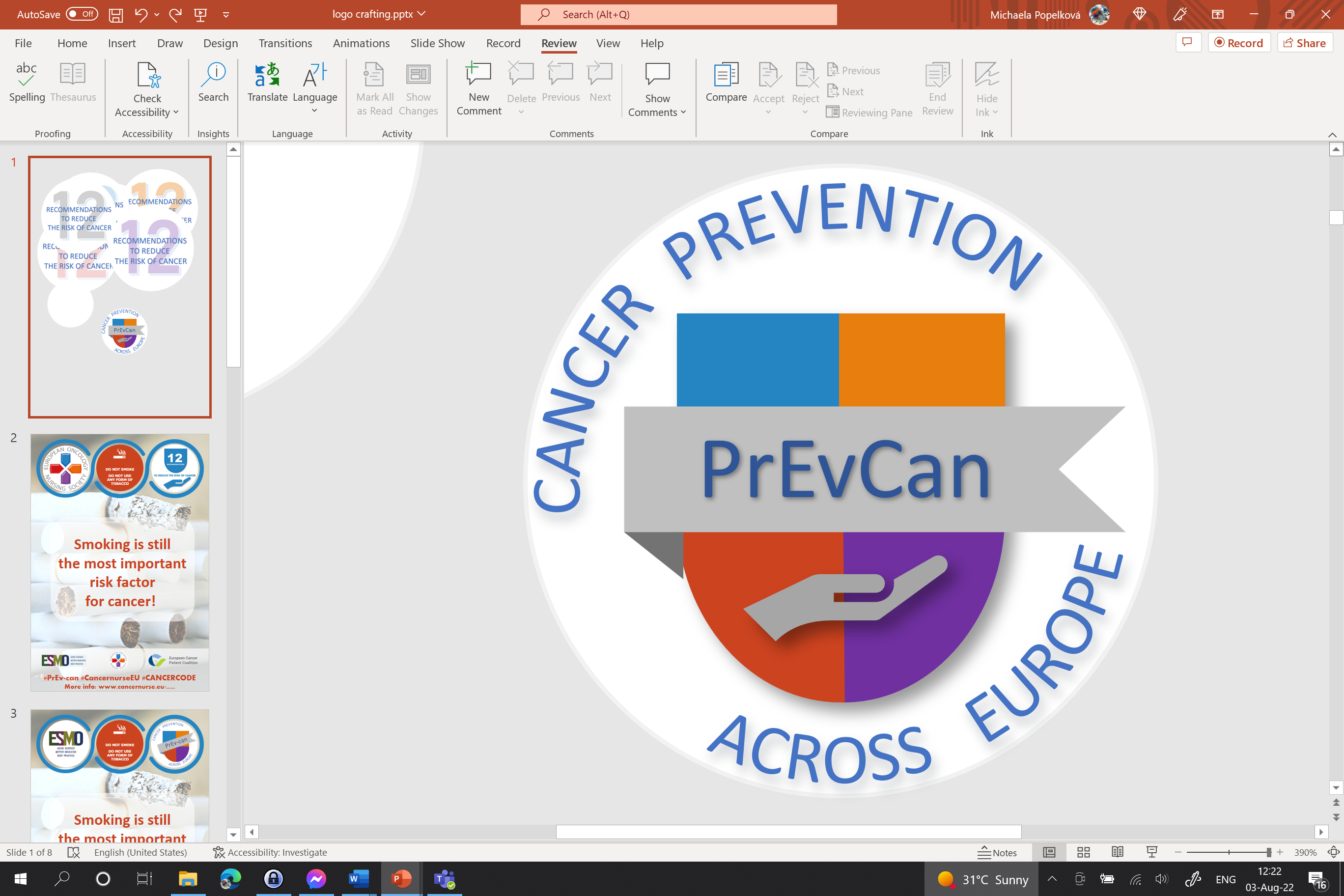 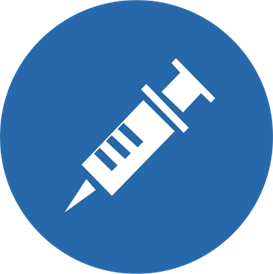 Sisesta siia oma organisatsiooni logo
TAGAGE OMA LASTE VAKTSINEERIMINE JÄRGMISTE HAIGUSTE VASTU:B-HEPATIITHPV
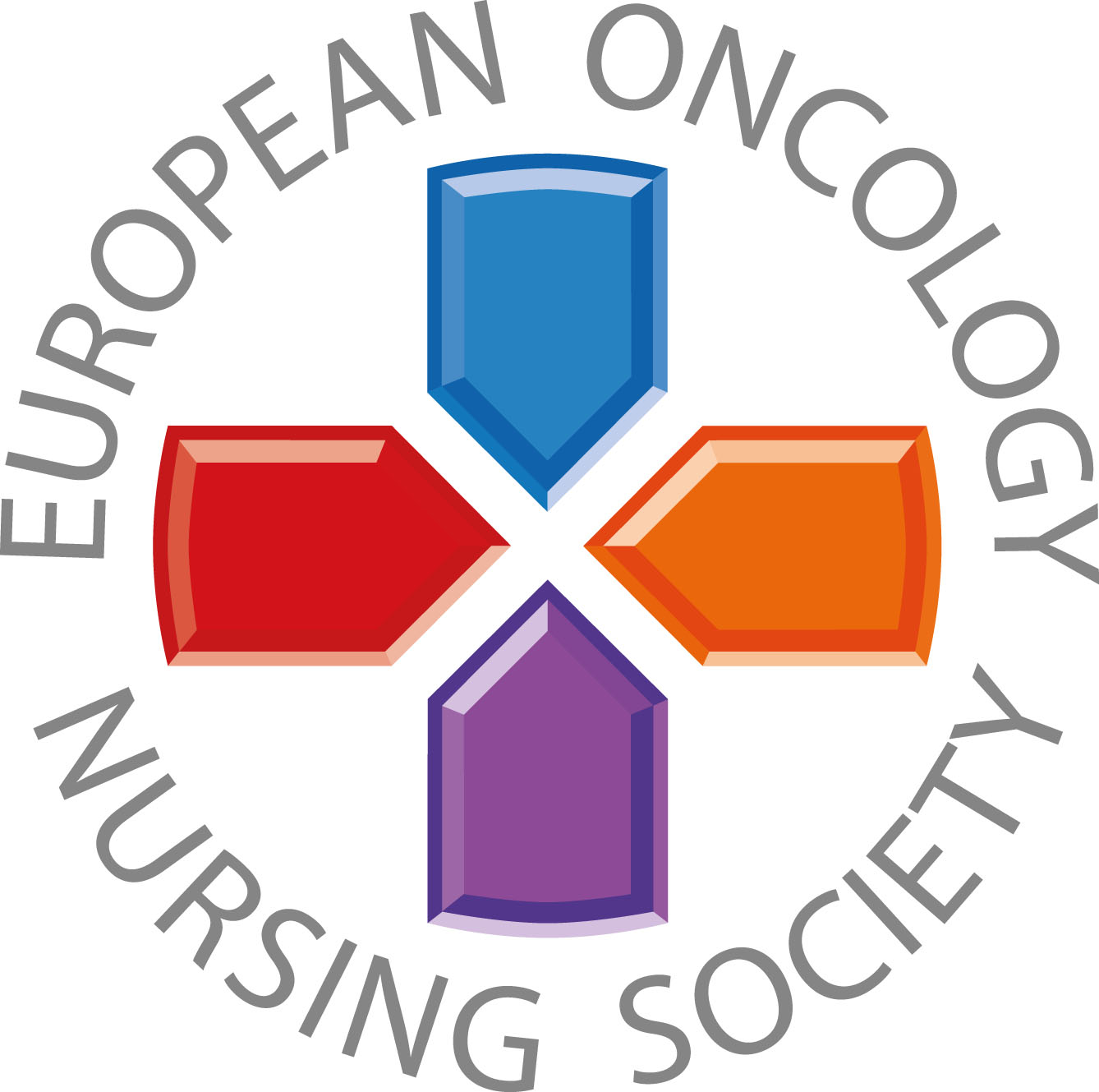 B-hepatiidi ja HPV vaktsiinid aitavad ära hoida teatud tüüpi vähktõppe haigestumist.  Veenduge, et teie lapsed saaksid vaktsineeritud. Kui teil on küsimusi, rääkige oma tervishoiuteenuse osutajaga.
#PrEvCan #CANCERCODE
PrEvCan© kampaania algatas EONS ja seda viiakse läbi koostöös kampaania peamise partneri ESMOga. Rohkem infot: www.cancernurse.eu/prevcan
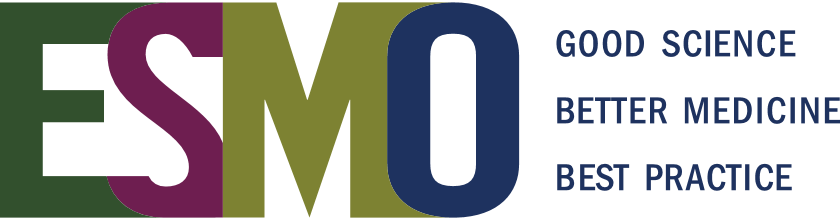 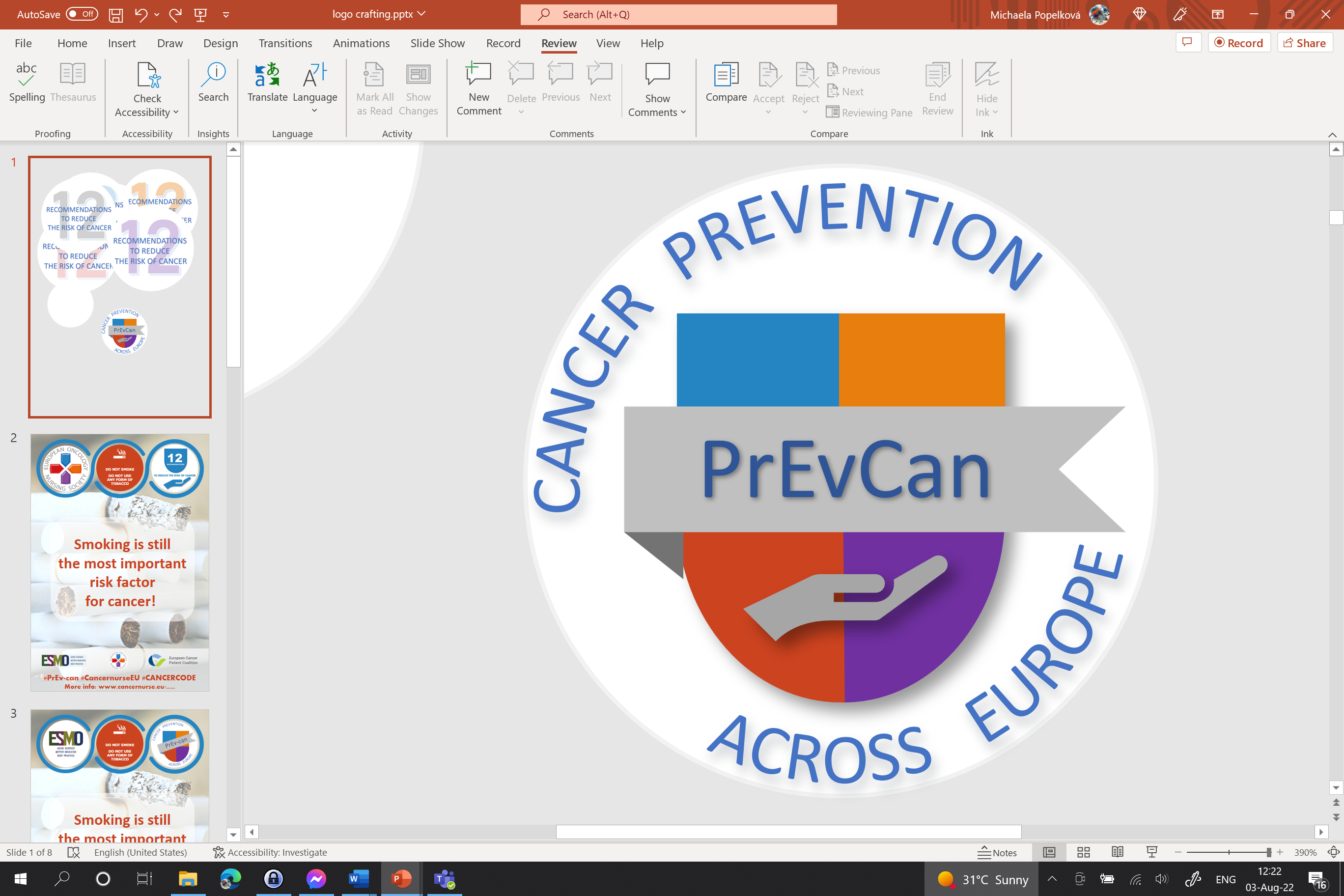 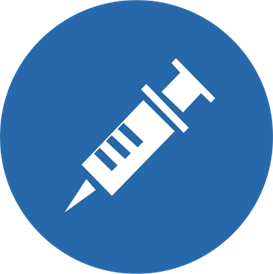 TAGAGE OMA LASTE VAKTSINEERIMINE JÄRGMISTE HAIGUSTE VASTU:B-HEPATIITHPV
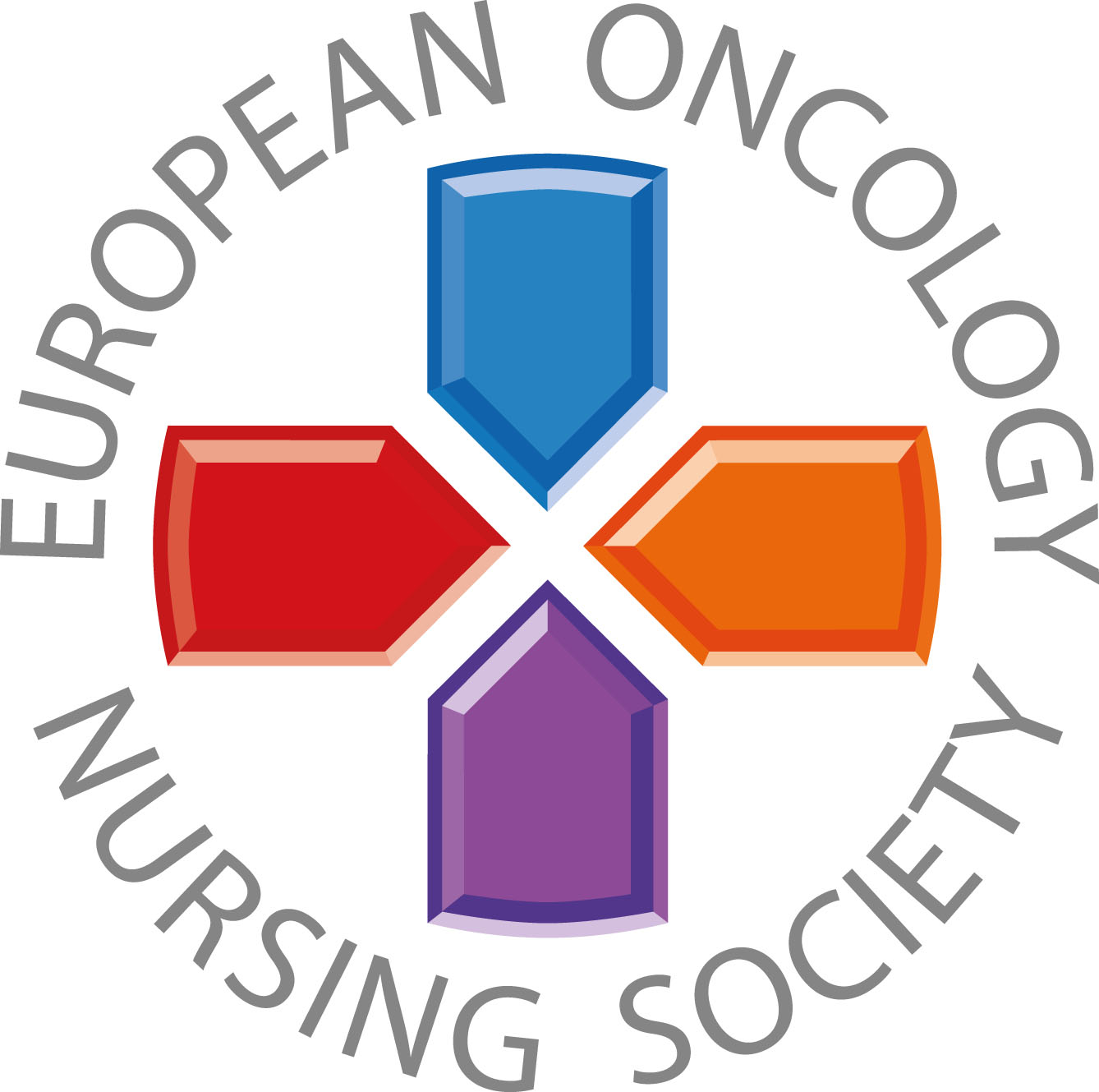 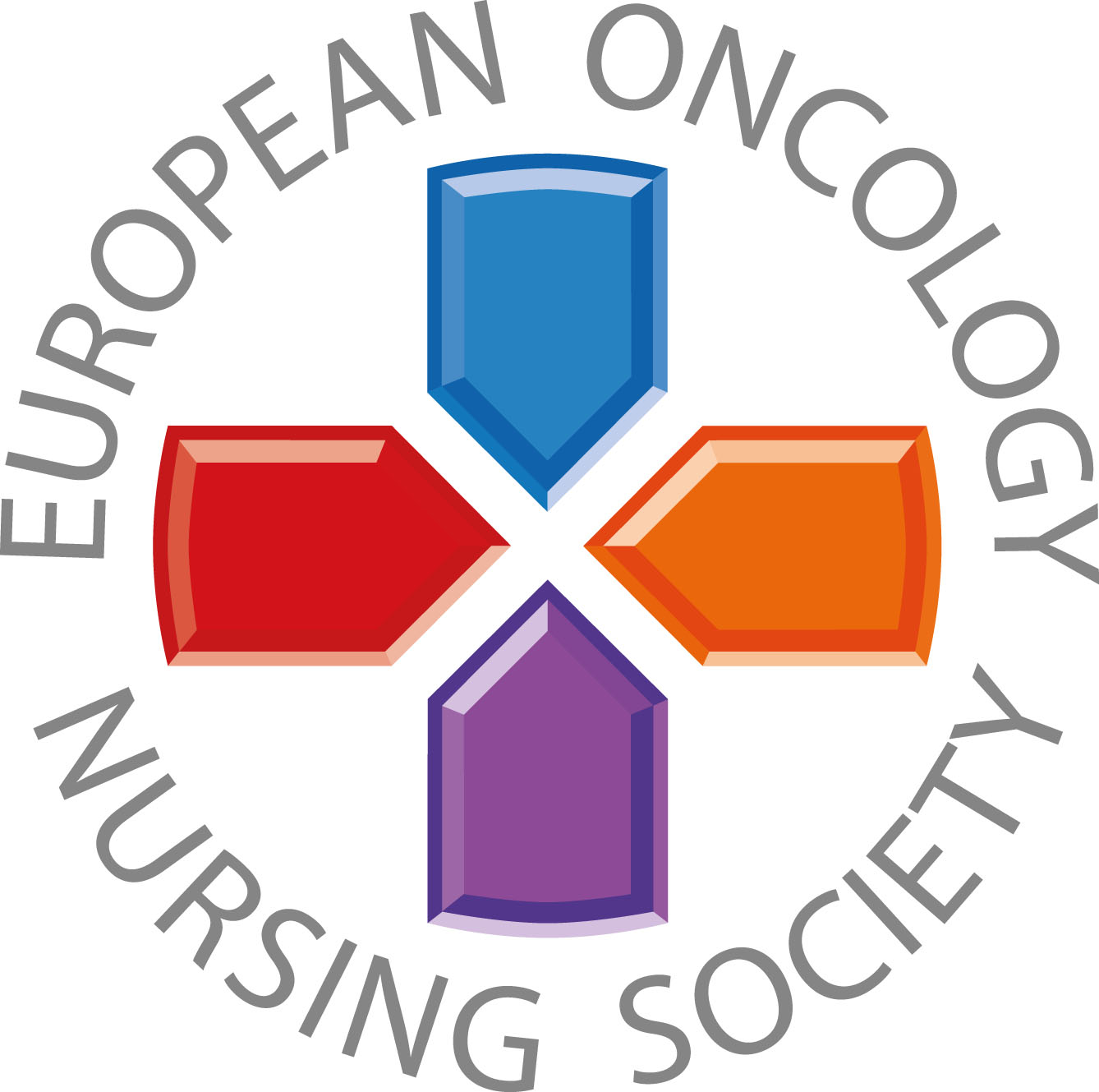 Sõnumid tervishoiutöötajatele
#PrEvCan #CANCERCODE
PrEvCan© kampaania algatas EONS ja seda viiakse läbi koostöös kampaania peamise partneri ESMOga. Rohkem infot: www.cancernurse.eu/prevcan
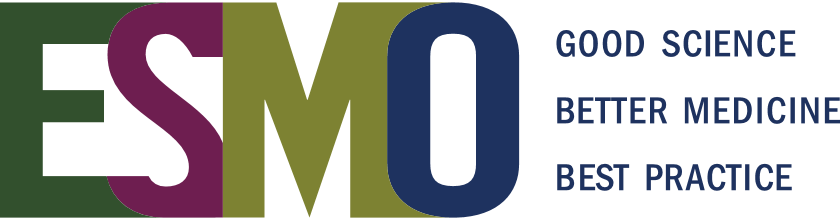 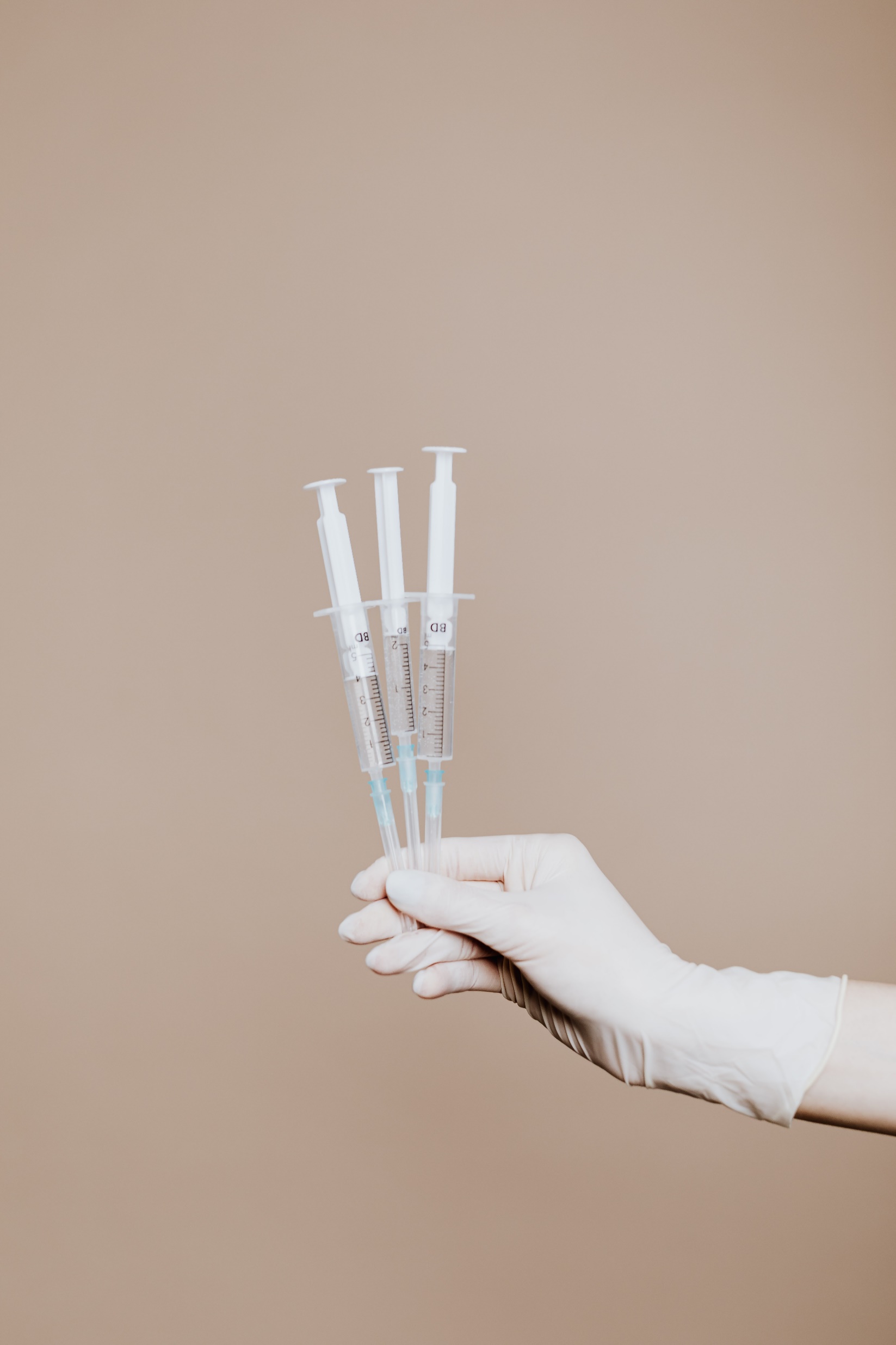 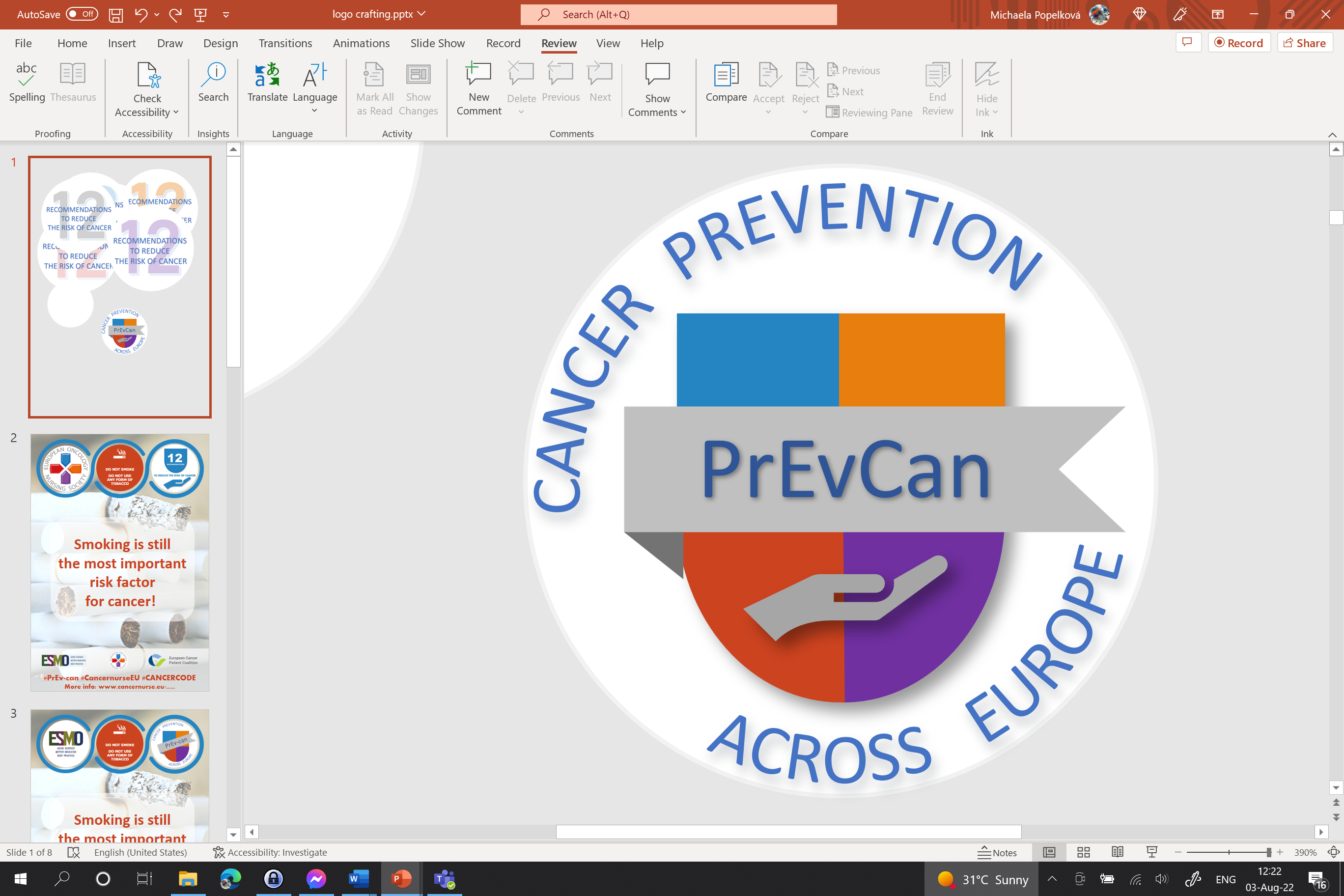 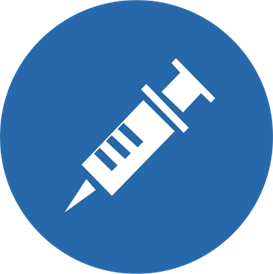 Sisesta siia oma organisatsiooni logo
TAGAGE OMA LASTE VAKTSINEERIMINE JÄRGMISTE HAIGUSTE VASTU:B-HEPATIITHPV
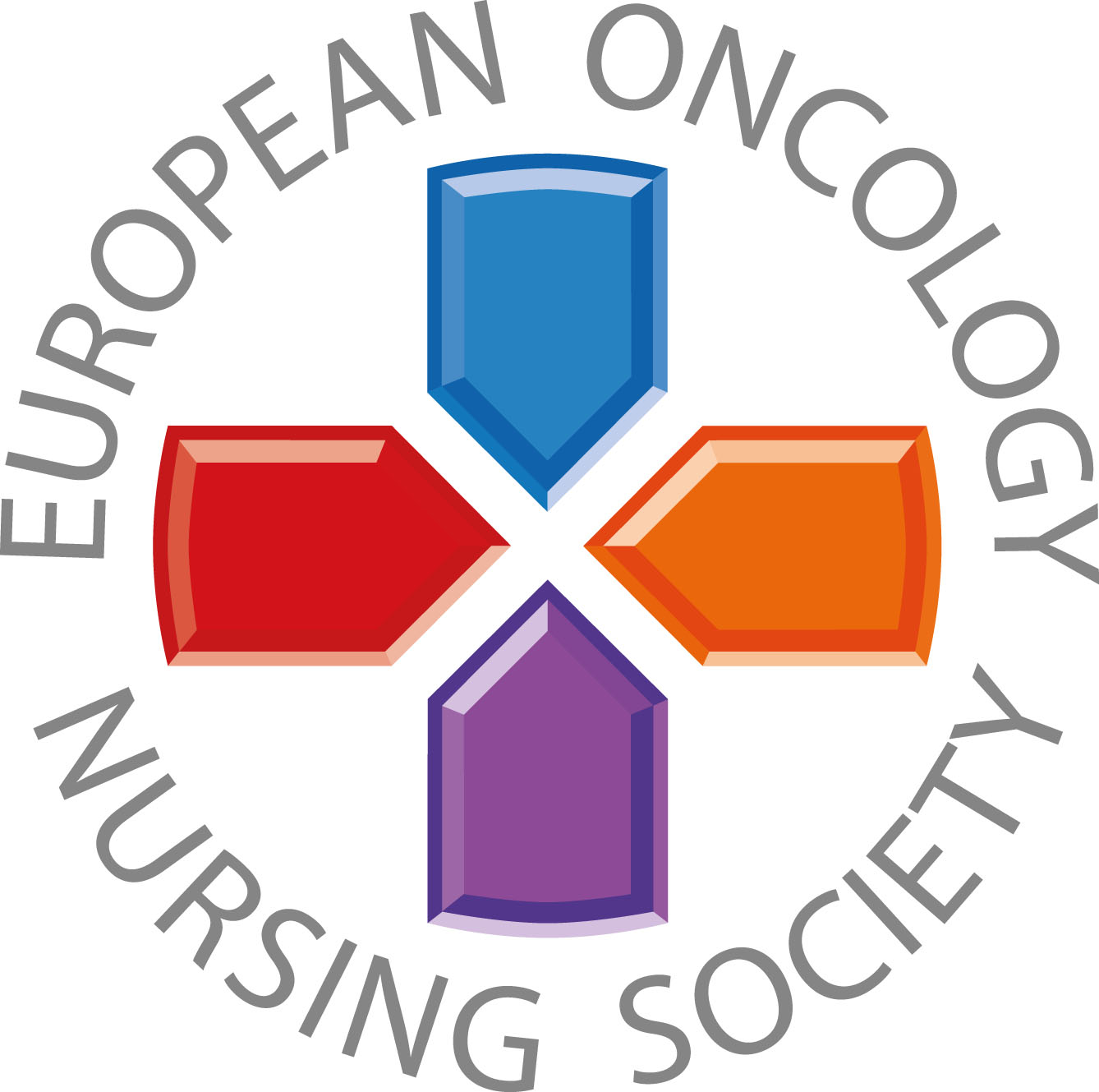 Uurige alati kas teie patsientid on B-hepatiidi ja HPV vastu vaktsineeritud. Vajadusel soovita ja toeta patsientide ja nende pere vaktsineerimist, et vähendada vähktõppe haigestumise riski.
#PrEvCan #CANCERCODE
PrEvCan© kampaania algatas EONS ja seda viiakse läbi koostöös kampaania peamise partneri ESMOga. Rohkem infot: www.cancernurse.eu/prevcan
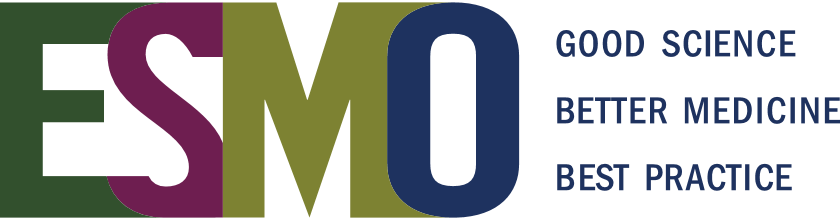 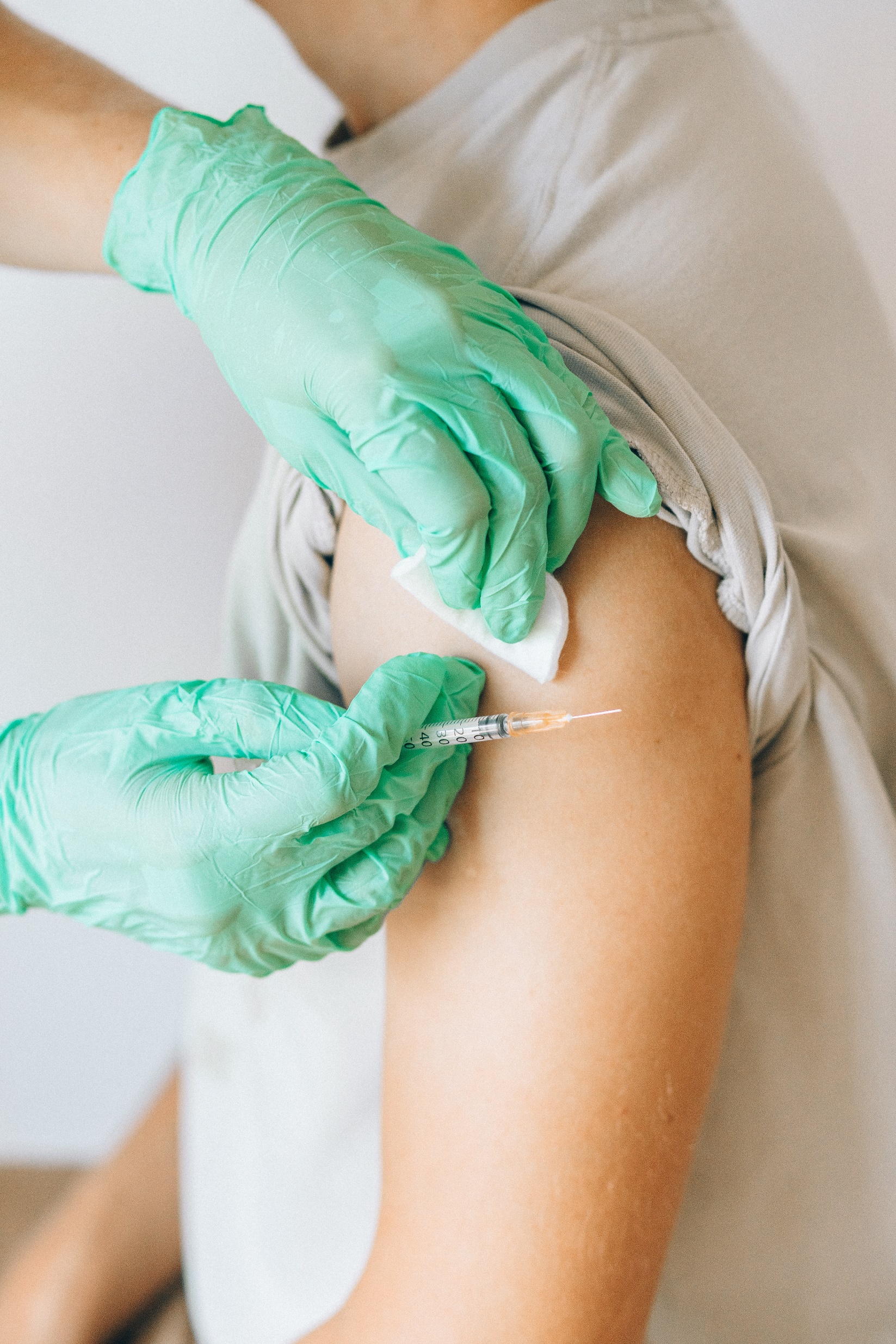 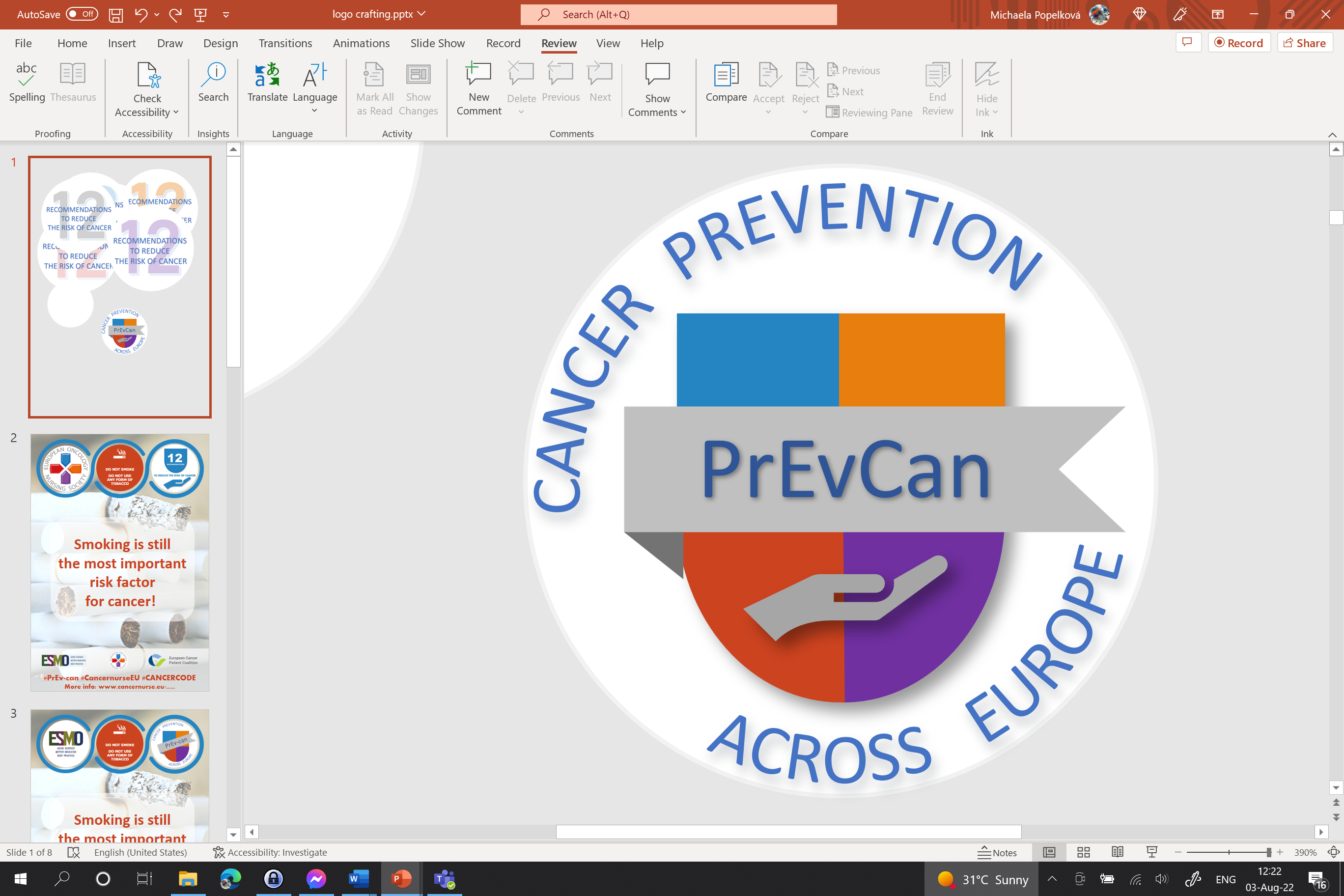 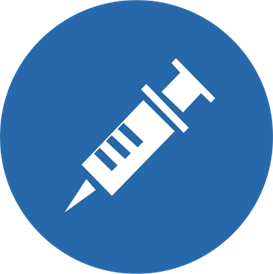 Sisesta siia oma organisatsiooni logo
TAGAGE OMA LASTE VAKTSINEERIMINE JÄRGMISTE HAIGUSTE VASTU:B-HEPATIITHPV
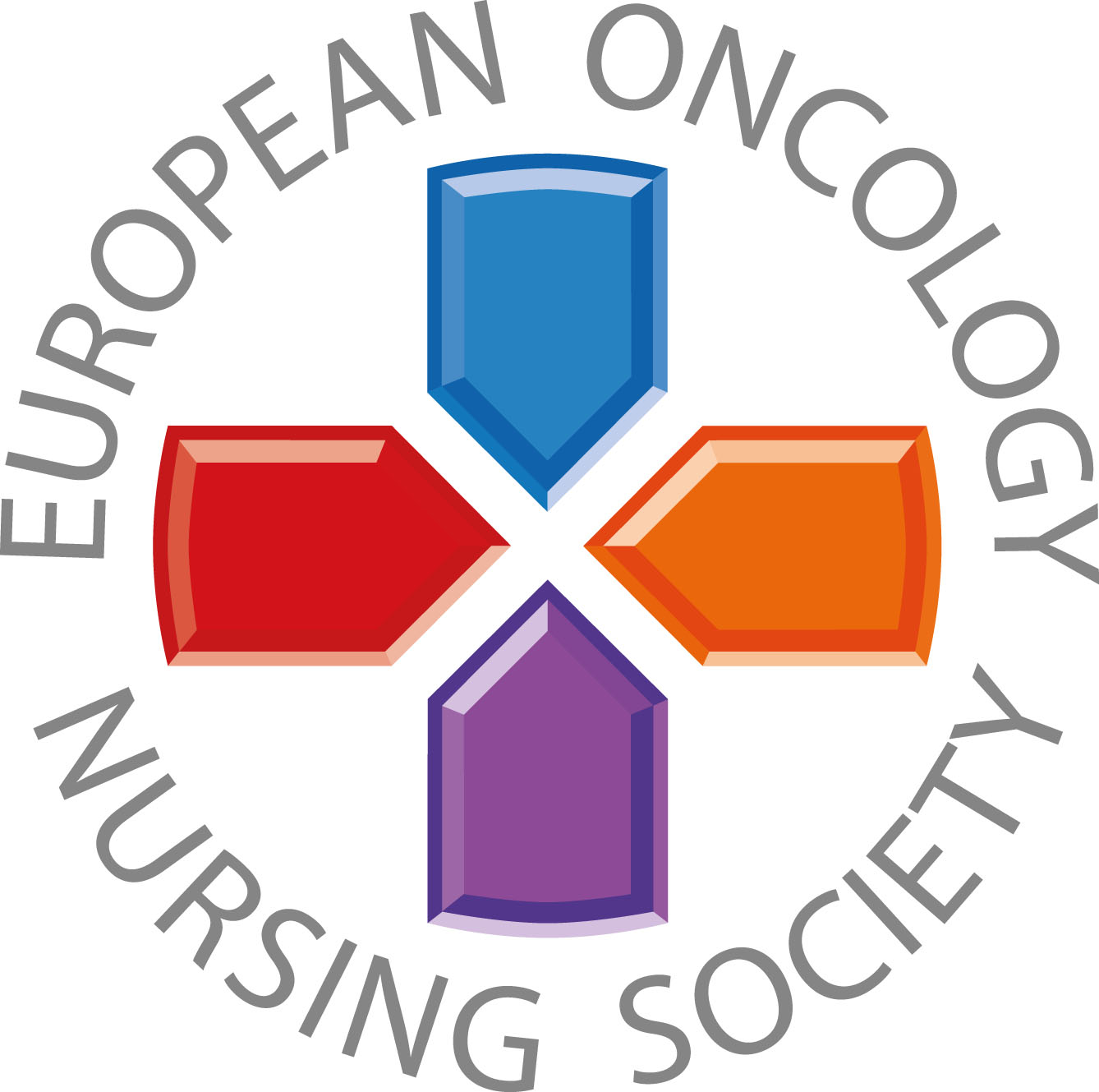 Lisa pilt
Kohandatud tekst
#PrEvCan #CANCERCODE
PrEvCan© kampaania algatas EONS ja seda viiakse läbi koostöös kampaania peamise partneri ESMOga. Rohkem infot: www.cancernurse.eu/prevcan
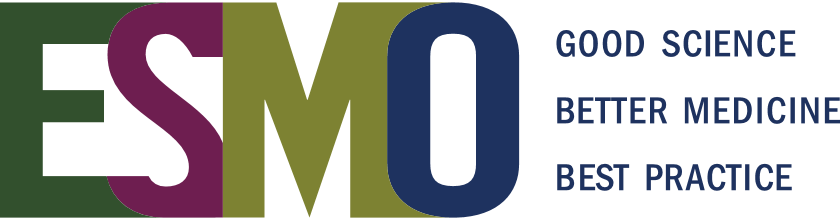